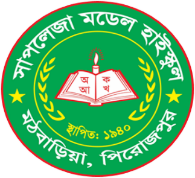 স্বাগতম
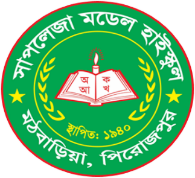 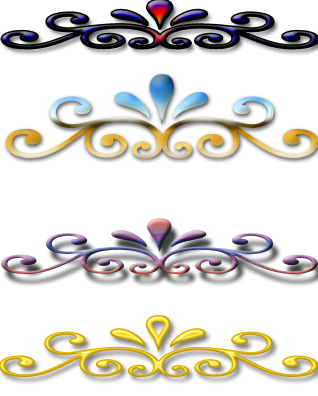 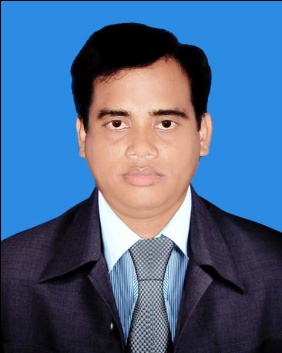 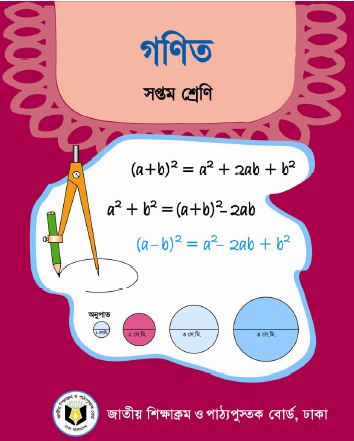 গণিত
৭ম-শ্রেণি 
অধ্যায়-১
অনুশীলনী-১.1
রতন হাওলাদার
সহকারী শিক্ষক (আইসিটি)
সাপলেজা মডেল হাইস্কুল
মঠবাড়িয়া,পিরোজপুর।
mobile: 01721923884
ratanhowlader75@gmail.com
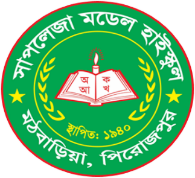 নিচের চিত্র গুলো লক্ষ্য কর এবং বলতে হবে এ গুলো কি ধরনের চিত্র।
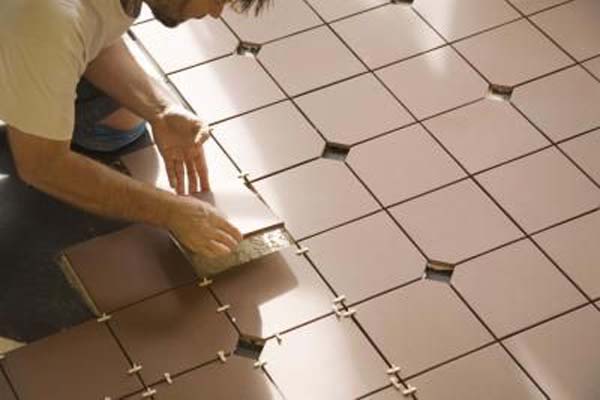 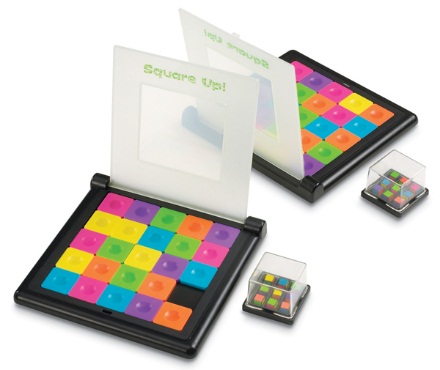 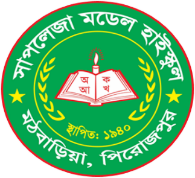 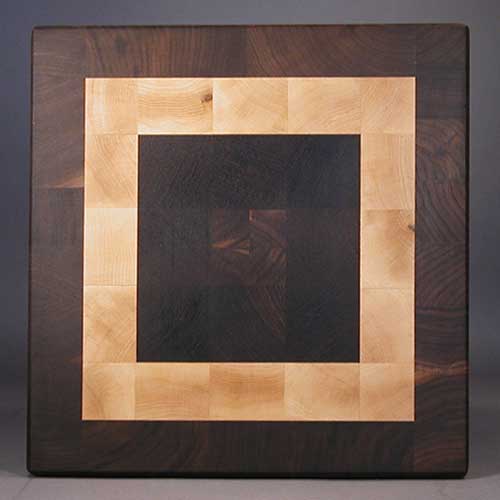 ৪
৩
২
১৬
৯
৪
বাহুর দৈর্ঘ্য ৩ হলে বর্গটির ক্ষেত্রফল ৯
বাহুর দৈর্ঘ্য ২ হলে বর্গটির ক্ষেত্রফল ৪
বাহুর দৈর্ঘ্য ৪ হলে বর্গটির ক্ষেত্রফল ১৬
২ এর বর্গ ৪ এবং ৪এর বর্গমুল ২
৩ এর বর্গ ৯ এবং ৯এর বর্গমুল ৩
৪ এর বর্গ ১৬ এবং ১৬এর বর্গমুল ৪
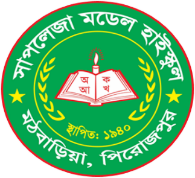 আজকের পাঠের বিষয়
বর্গ ও বর্গমূল
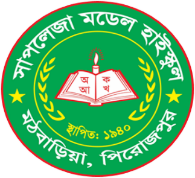 পাঠশেষে শিক্ষার্থীরা -
বর্গ ও বর্গমূল ব্যাখ্যা করতে পারবে ;
বর্গসংখ্যার ধর্ম ব্যাখ্যা করতে পারবে ;
গুণনীয়কের সাহায্যে বর্গমূল নির্ণয় করতে পারবে ;
ভাগের সাহায্যে বর্গমূল নির্ণয় করতে পারবে ।
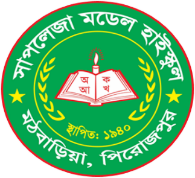 ক্ষেত্রটিতে সারি কয়টি ?
৩ টি
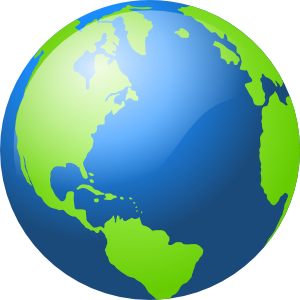 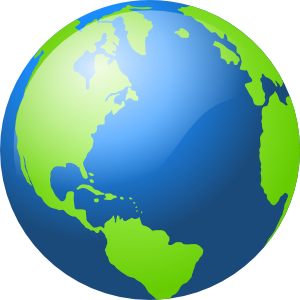 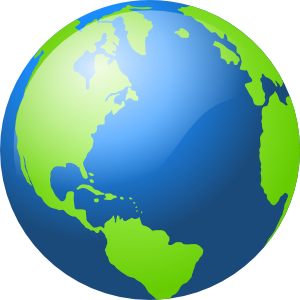 প্রত্যেক সারিতে ভূ-গোলক কয়টি?
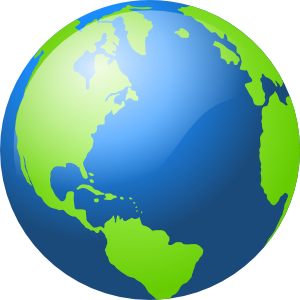 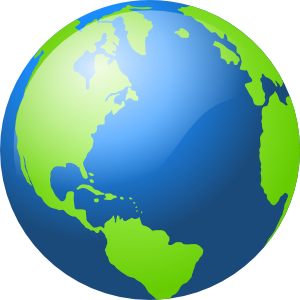 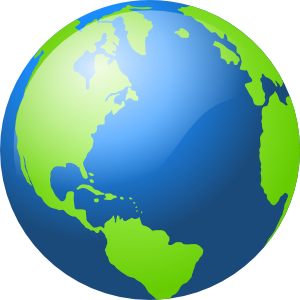 ৩ টি
ক্ষেত্রটিতে মোট ভূ-গোলক সংখ্যা ?
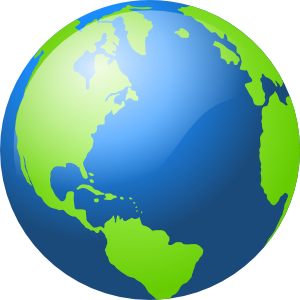 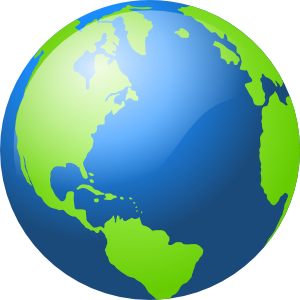 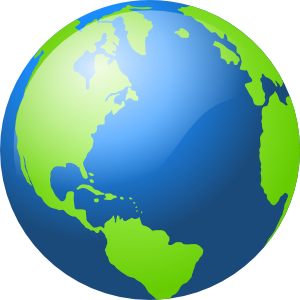 চিত্রটি বর্গাকৃতির ।
৩ এর বর্গ ৯ আর ৯ এর বর্গমূল ৩।
[Speaker Notes: আপনি মনে করলে প্রয়োজনে আরো পরিবর্তন পরিমার্জন বা সংশধন করতে পারেন]
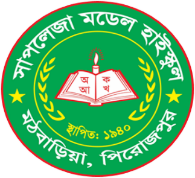 16 এর বর্গমূল 4
4 এর বর্গ 16
[Speaker Notes: আপনি মনে করলে প্রয়োজনে আরো পরিবর্তন পরিমার্জন বা সংশধন করতে পারেন]
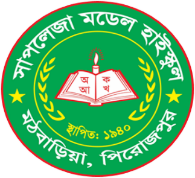 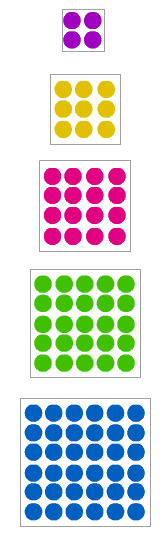 = ২২
= 2
= ৪
= ৩৩
= ৩
= ৯
= ৪
= ৪৪
= ১৬
= ৫
= ৫৫
= ২৫
= ৬৬
= ৬
= ৩৬
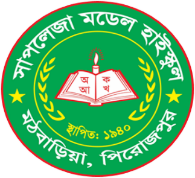 নিচের বক্স থেকে বর্গ সংখ্যাগুলো খুজে বের কর
২৫ ,
১০ ,
২১ ,
৪৯ ,
১০০,
৬২,
৫০ ,
১৬ ,
৬৪,
১০৯,
১২১ .
বর্গসংখ্যা
[Speaker Notes: একক কাজ হিসেবে দেওয়া যেতে পারে]
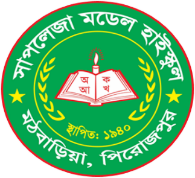 বর্গসংখ্যাগুলোর একক স্থানীয় অঙ্কগুলো
১,
৪,
৫,
০,
৬,
৯
বর্গসংখ্যাগুলোর একক স্থানে কোন কোন অঙ্কগুলো নেই ?
২,৩,৭,ও ৮
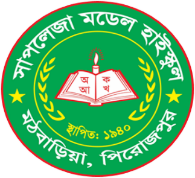 একক স্থানীয় অঙ্ক ১বা ৯ হলে ,এর বর্গসংখ্যার  একক স্থানীয় অঙ্ক ১ হবে ।
১
১
৮১
৯
১১
১২১
৩৬১
১৯
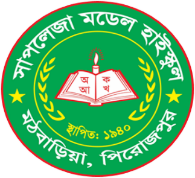 একক স্থানীয় অঙ্ক 3বা 7 হলে ,এর বর্গসংখ্যার  একক স্থানীয় অঙ্ক 9 হবে ।
৯
৩
৪৯
৭
১৩
১৬৯
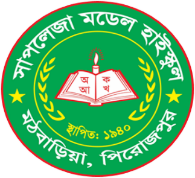 একক স্থানীয় অঙ্ক 4 বা 6হলে ,এর বর্গসংখ্যার  একক স্থানীয় অঙ্ক 6 হবে ।
১৬
৪
৩৬
৬
১96
১4
256
১6
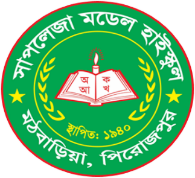 একক কাজ
নিচের সংখ্যাগুলো কেন বর্গ সংখ্যা ব্যাখ্যা কর ;
৫২৯ , ২২৫ ও ৯৬১
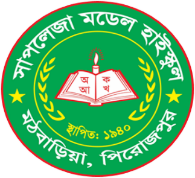 গুণনীয়কের  সাহায্যে বর্গমূল নির্ণয়
১৬
২
১৬ এর মৌলিক গুণনীয়ক
২
৮
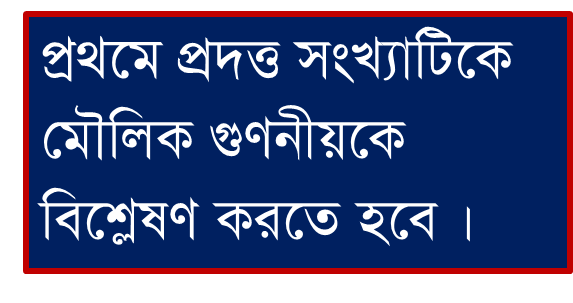 ২
৪
১৬ = ২  ২  ২  ২
২
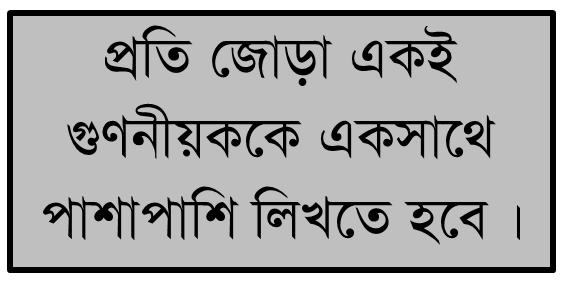 =(২  ২)(২  ২)
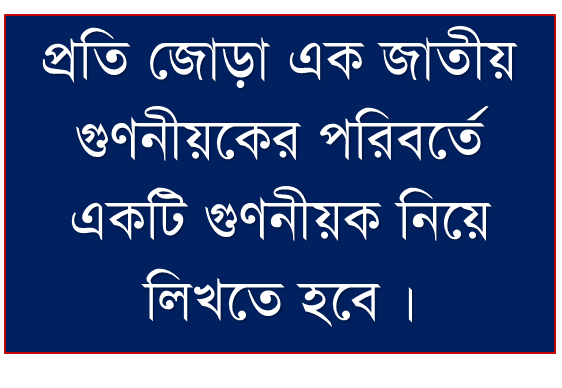 = ২  ২
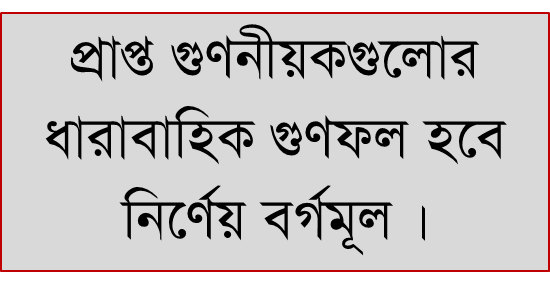 = ৪
[Speaker Notes: প্রয়োজনে বোর্ড ব্যবহার করা যেতে পারে ।আপনি মনে করলে প্রয়োজনে আরো পরিবর্তন পরিমার্জন বা সংশধন করতে পারেন]
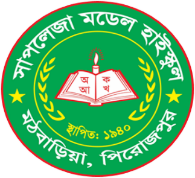 জোড়ায় কাজ
১৪৭  সংখ্যাটিকে কোন ক্ষুদ্রতম সংখ্যা দ্বারা গুণ করলে গুণফল পূর্ণবর্গ সংখ্যা হবে ?
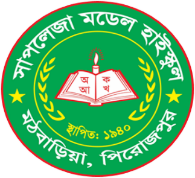 ভাগের সাহায্যে বর্গমূল নির্ণয়
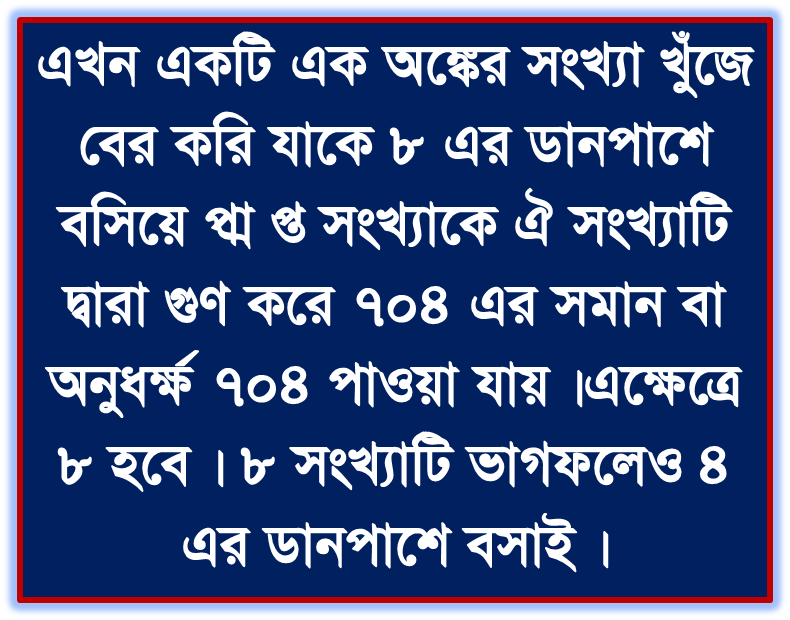 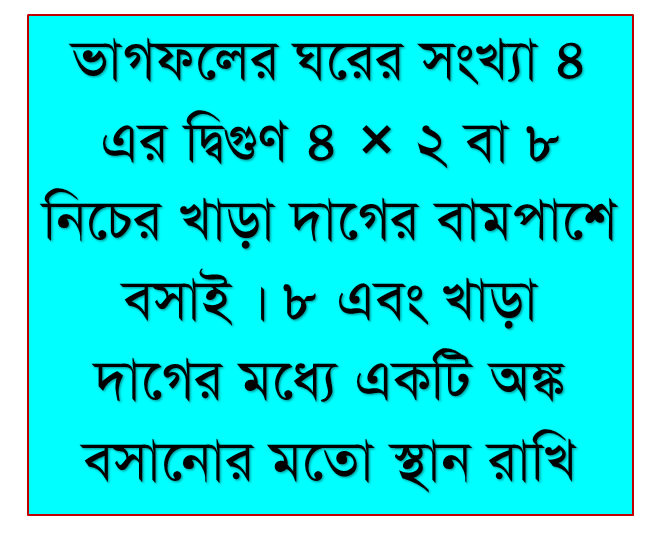 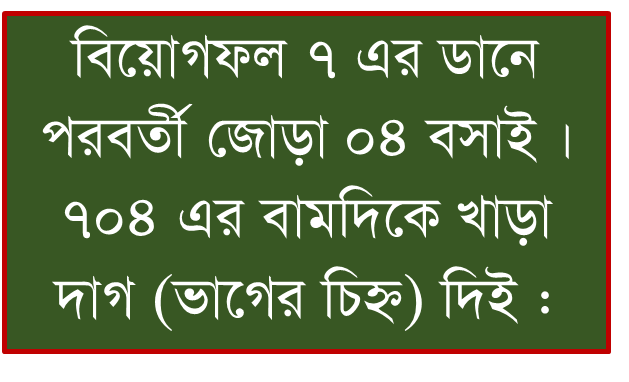 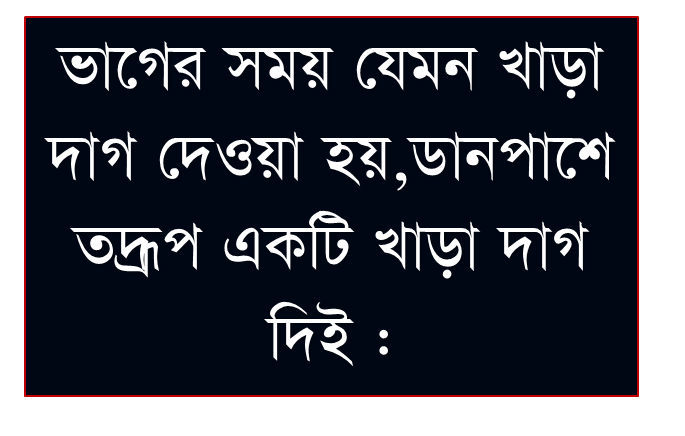 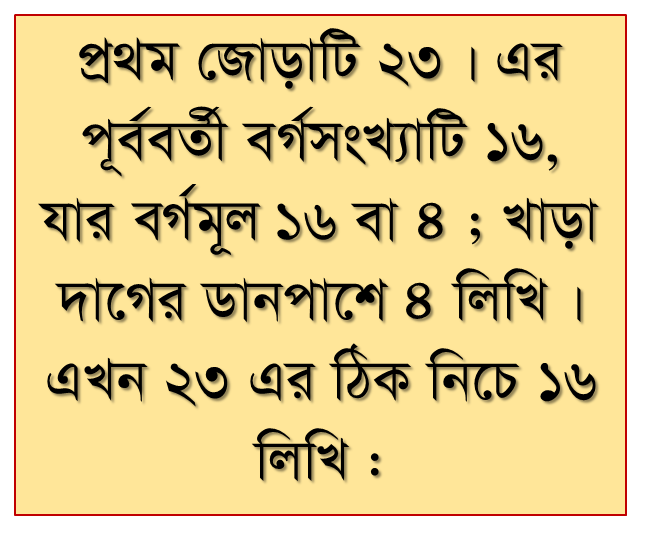 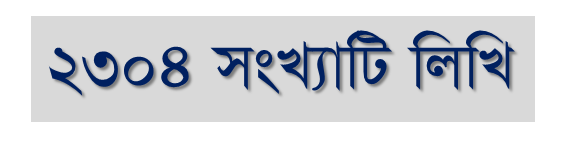 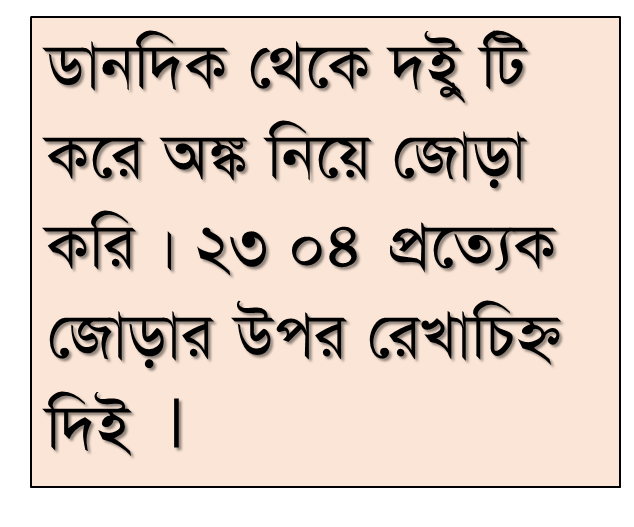 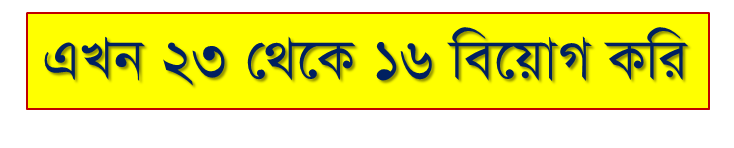 ২৩০৪
৪
৮
১৬
০৪
৮
৭
৮
7০৪
০
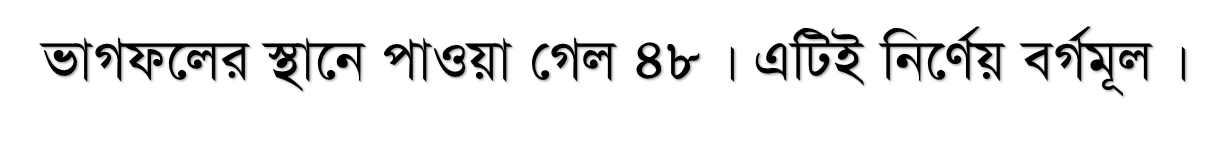 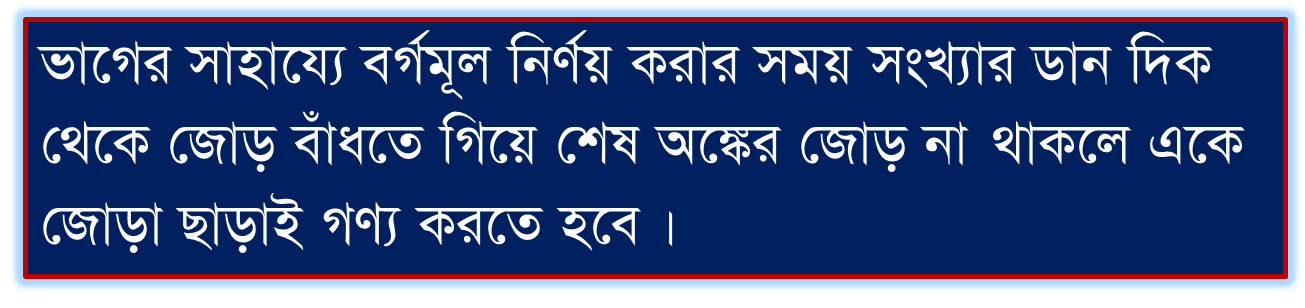 [Speaker Notes: প্রয়োজনে বোর্ড ব্যবহার করা যেতে পারে ।আপনি মনে করলে প্রয়োজনে আরো পরিবর্তন পরিমার্জন বা সংশধন করতে পারেন]
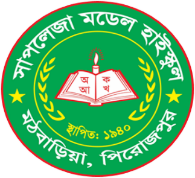 দলীয় কাজ
ভাগের সাহায্যে বর্গমুল নির্ণয় কর
১০৪০৪
[Speaker Notes: আপনি মনে করলে প্রয়োজনে আরো পরিবর্তন পরিমার্জন বা সংশধন করতে পারেন]
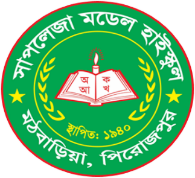 মূল্যায়ন
৮
১)  ৬৪ এর বর্গমূল কত ?
২)  ৫টি সংখ্যা লেখ যার একক স্থানীয় অঙ্ক দেখেই সিদ্ধান্ত 
     নেয়া যায় তা পূর্ণবর্গ সংখ্যা নয় ।
১৬২, ২২৭,২৫৩,৩২২,৩৬৮
৩) নিচের কোন সংখ্যাটি পূর্ণবর্গ সংখ্যা

খ) ৩২৫
ক) ২৮৬
ঘ) ৪২৪
গ) ৩৬১
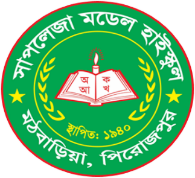 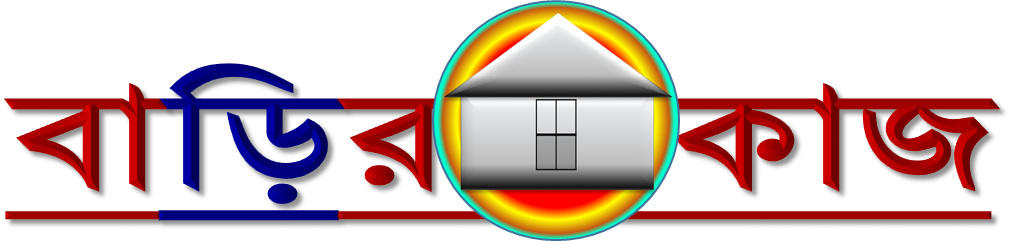 নিচের সংখ্যা দুটিকে কোন ক্ষুদ্রতম সংখ্যা দ্বারা গুণ করলে গুণফল পূর্ণবর্গ সংখ্যা হবে ?
ক) ৩৮৪
খ) ১৮৭০
[Speaker Notes: আপনি মনে করলে প্রয়োজনে আরো পরিবর্তন পরিমার্জন বা সংশধন করতে পারেন]
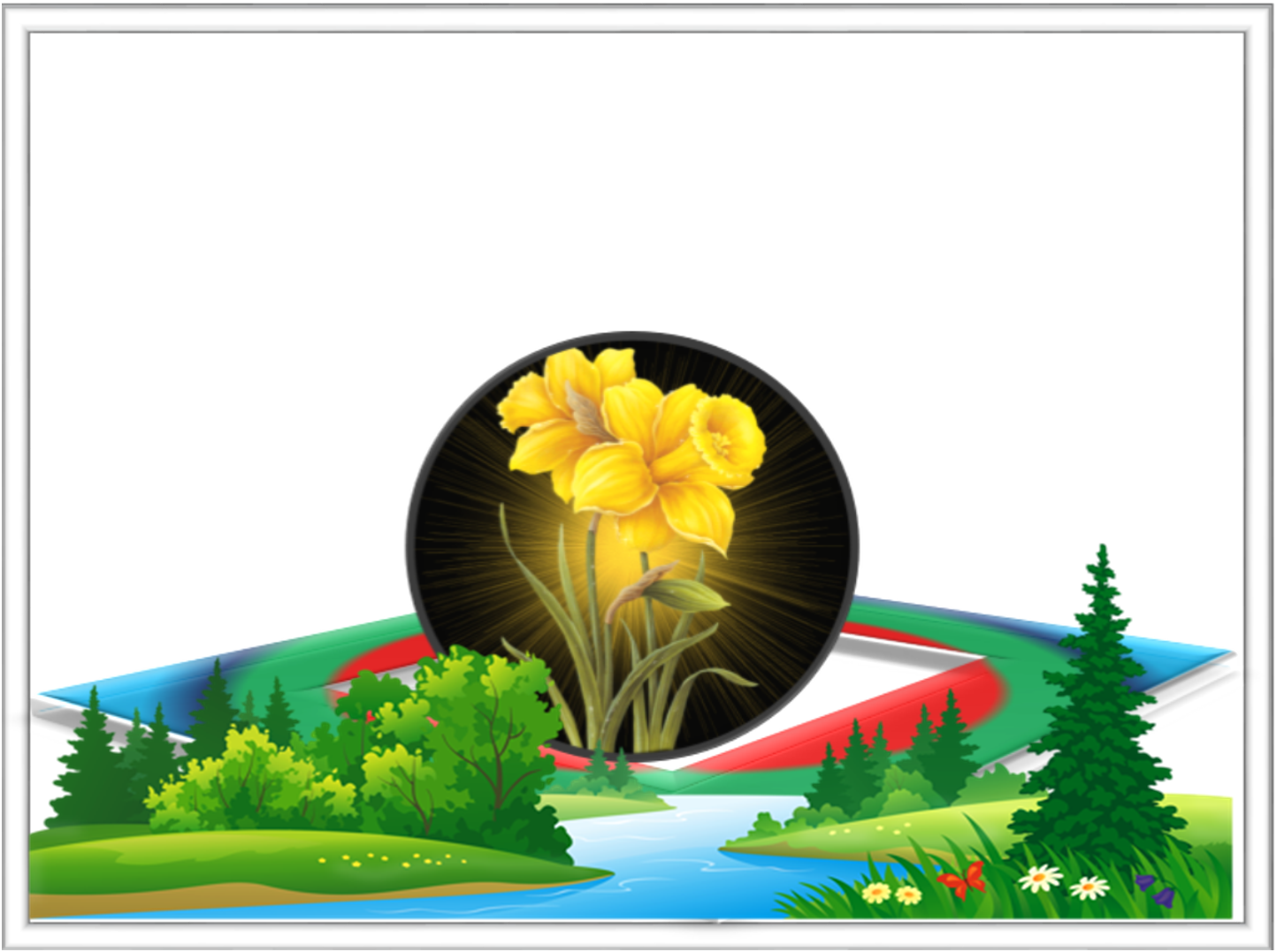 ধন্যবাদ
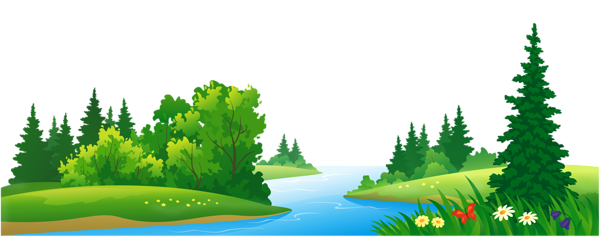